Это точно не лошадка.Не листок косой в тетрадке. И не торт. Не переход, где шагает пешеход. Это палочка в  полоску. Словно посох Деда Мороза. Его держит постовой на широкой мостовой.  (Жезл постового)
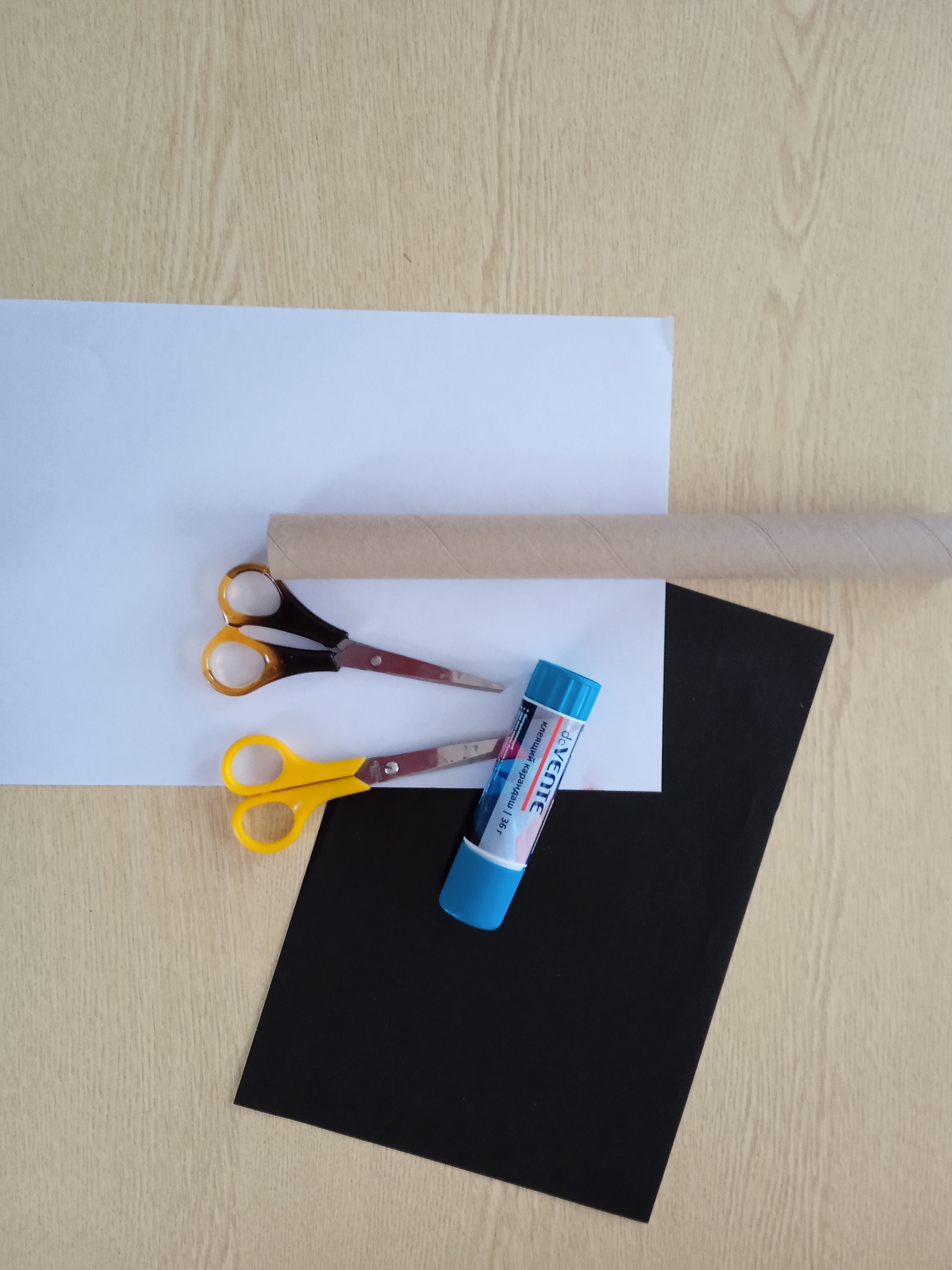 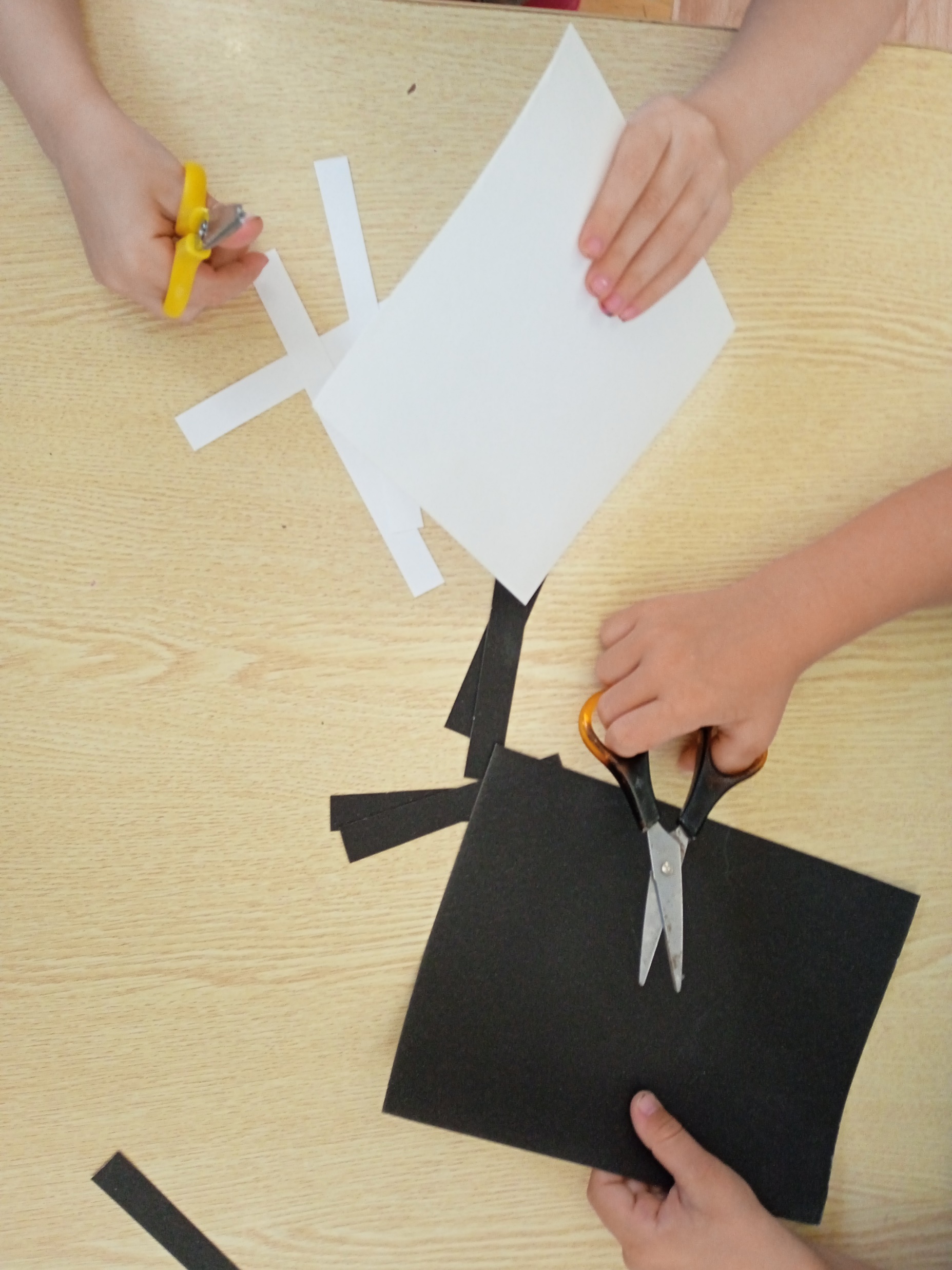 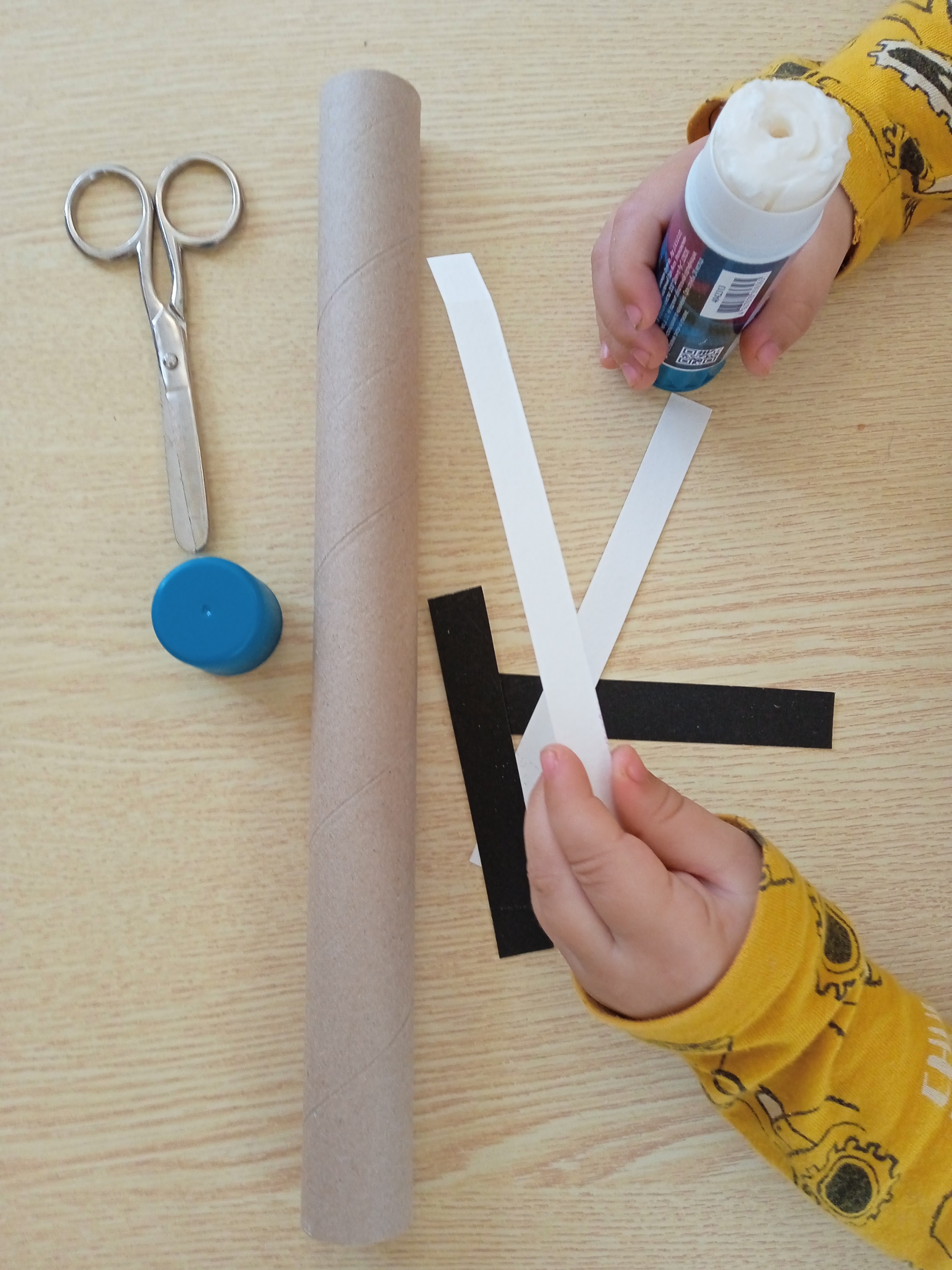 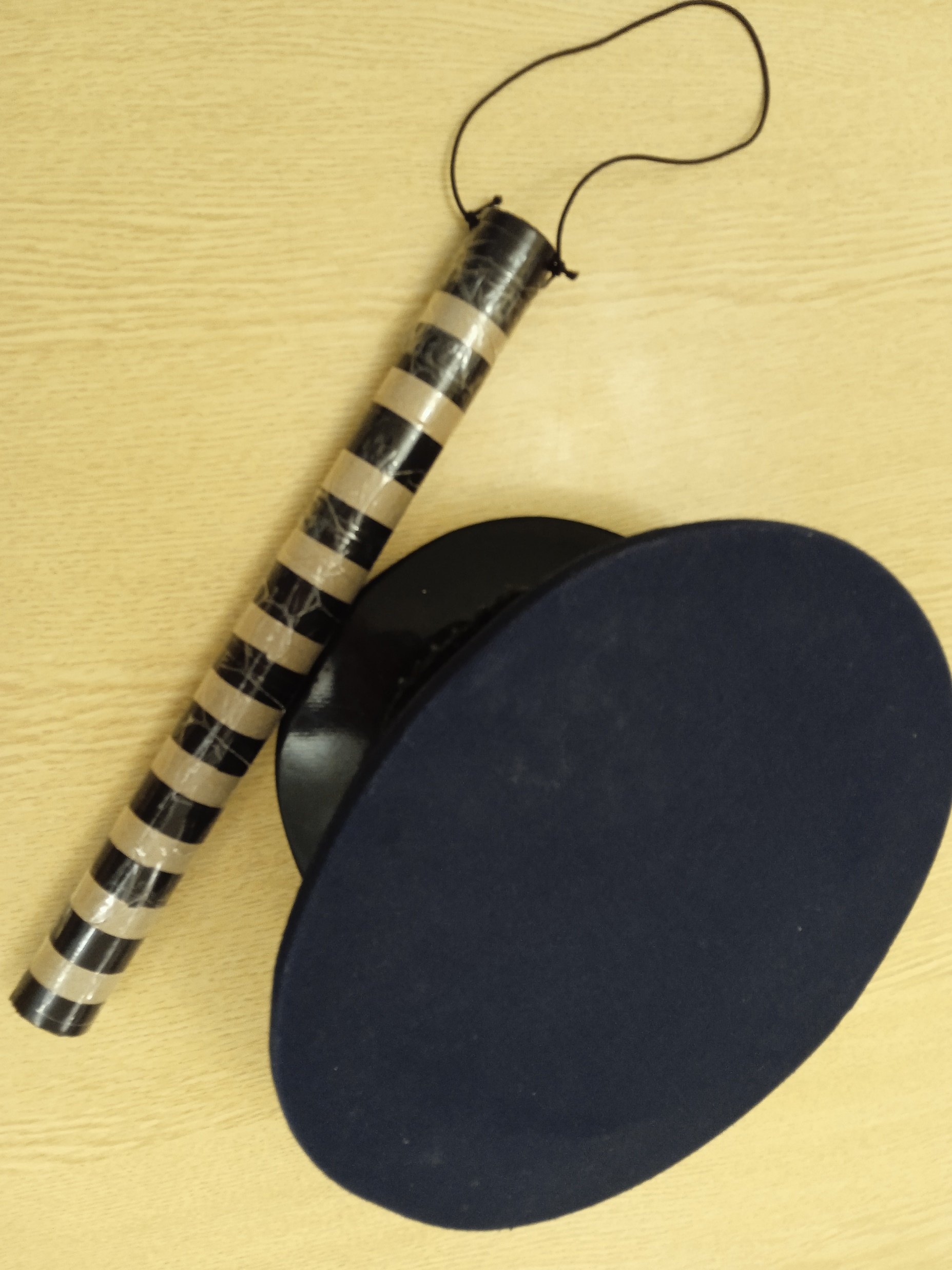